1 АПРЕЛЯ - ДЕНЬ СМЕХА И ШУТОК
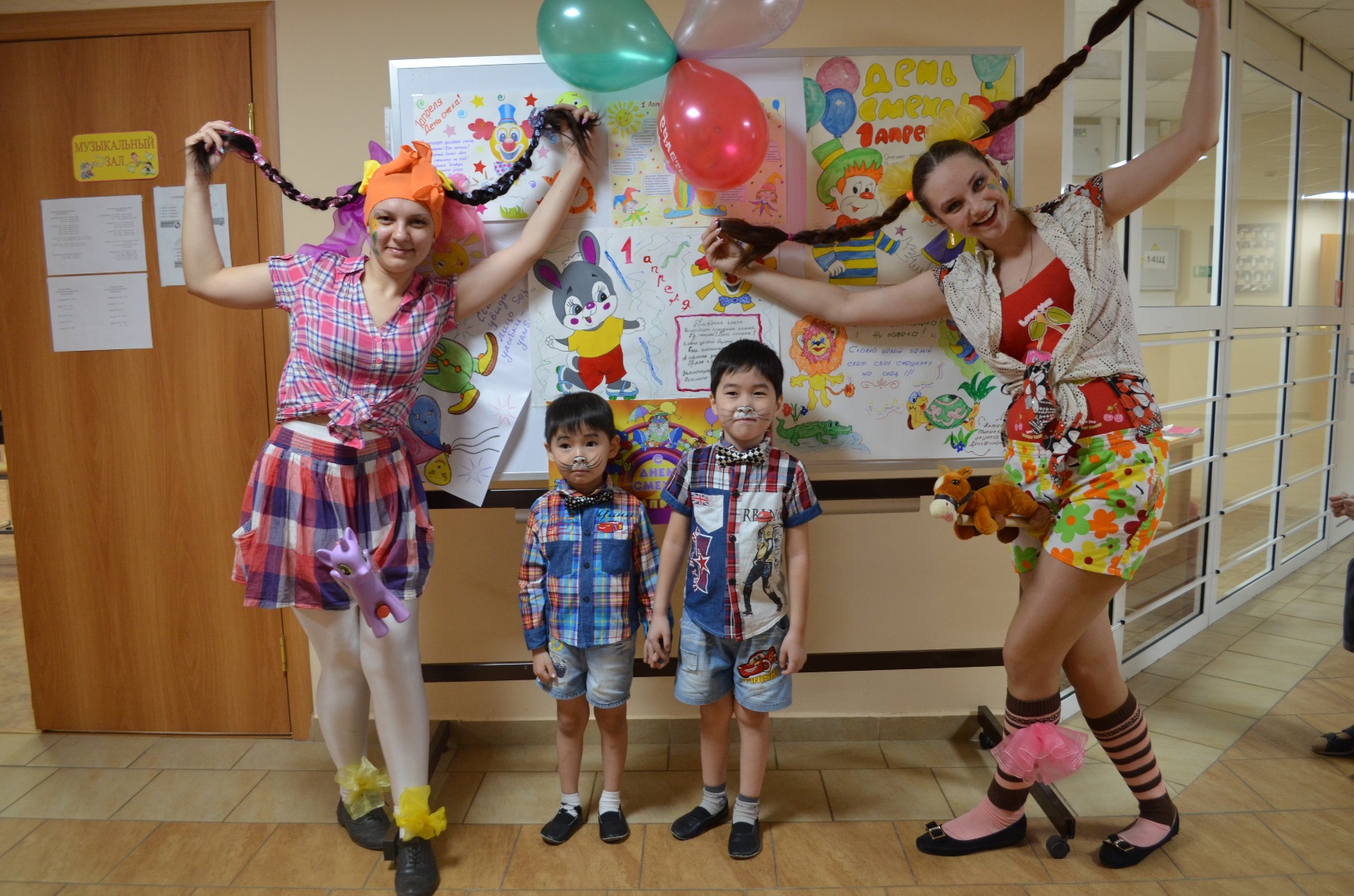 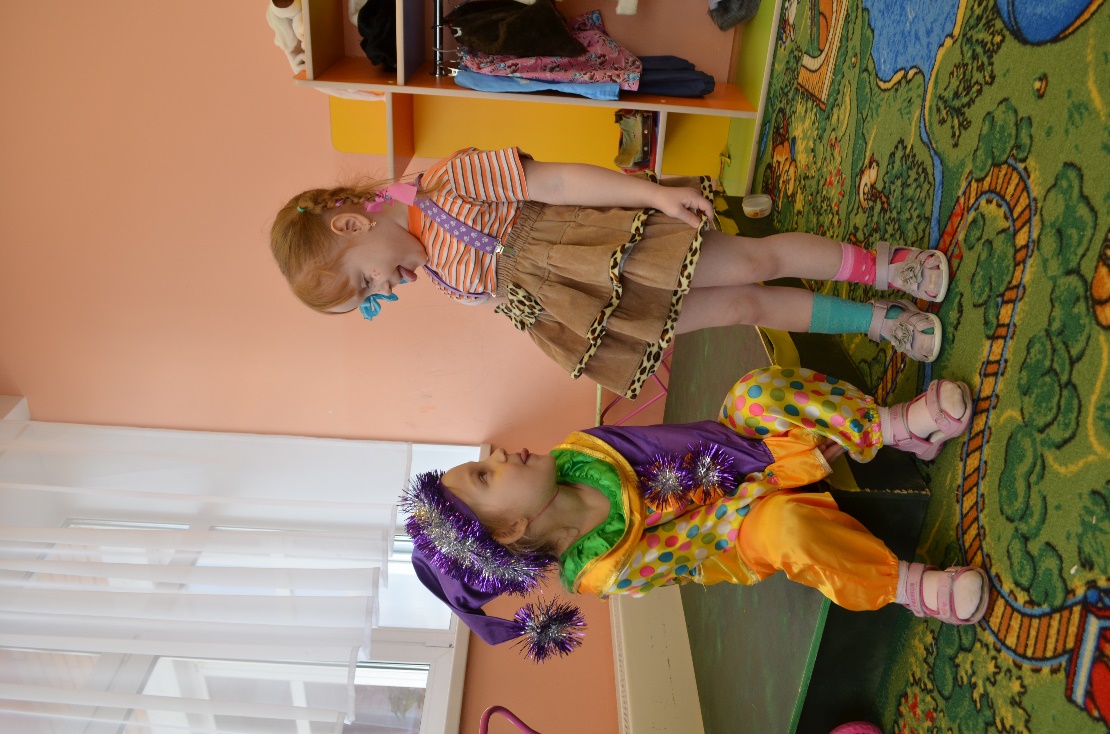 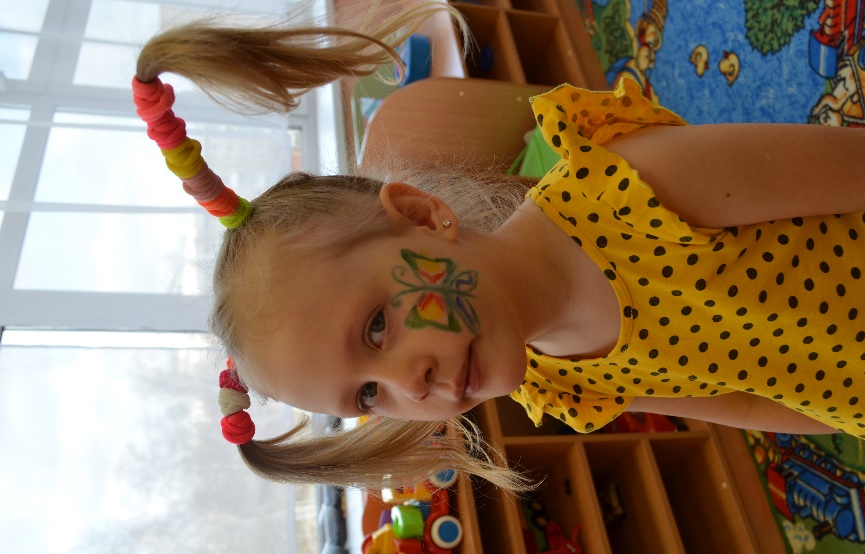 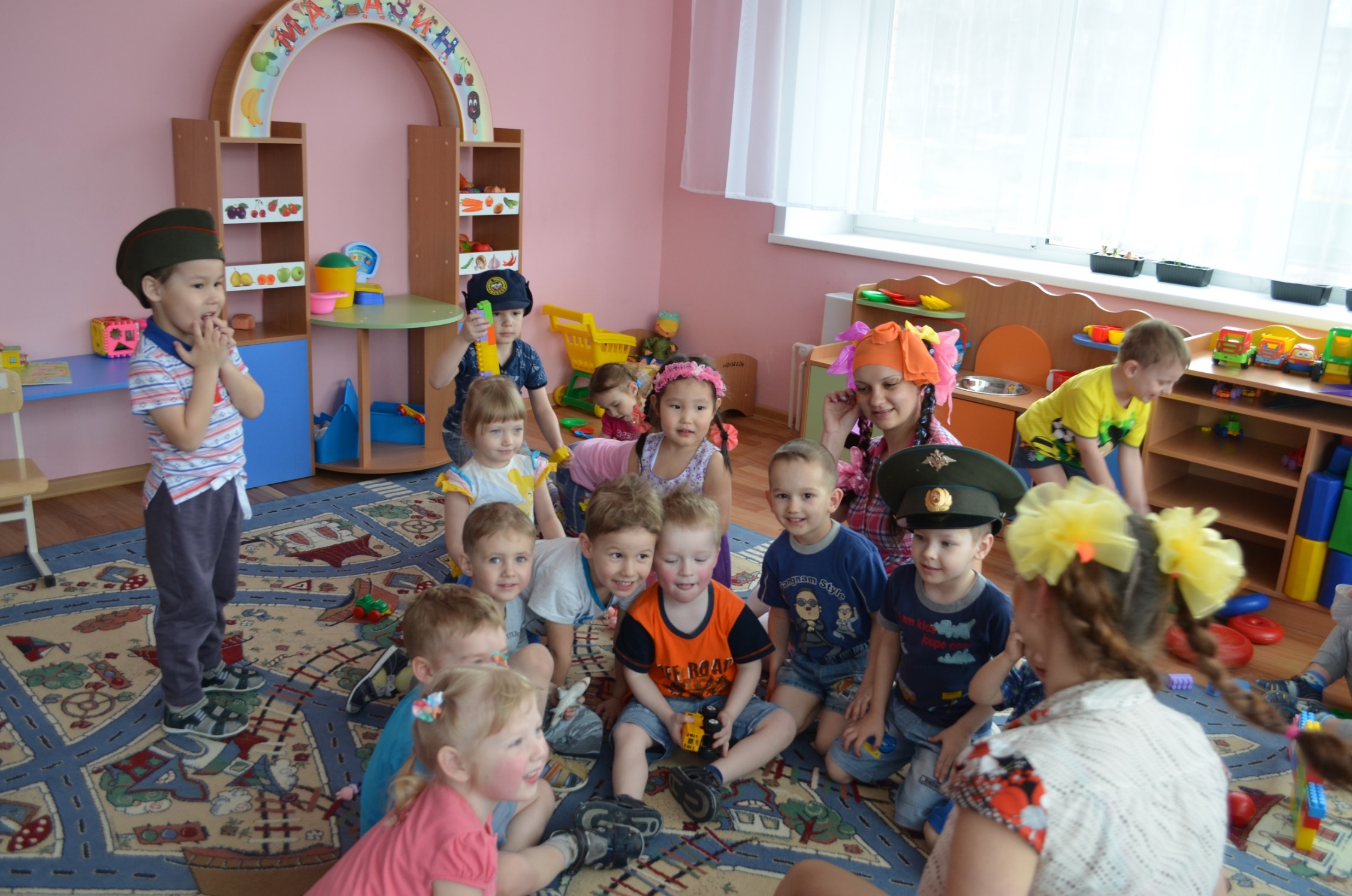 «ОБЪЯСНЯЛКИ»  В ГРУППЕ №1
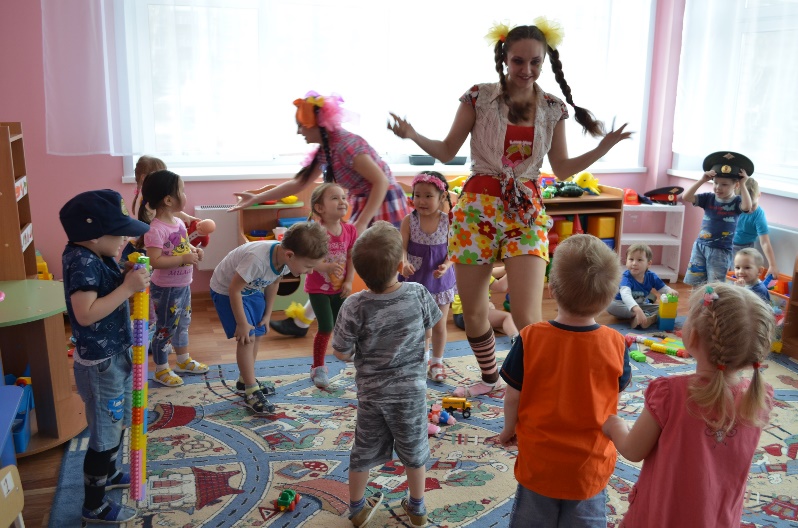 «УЗНАВАШКИ, ЗАБИЯШКИ» В ГРУППЕ №2
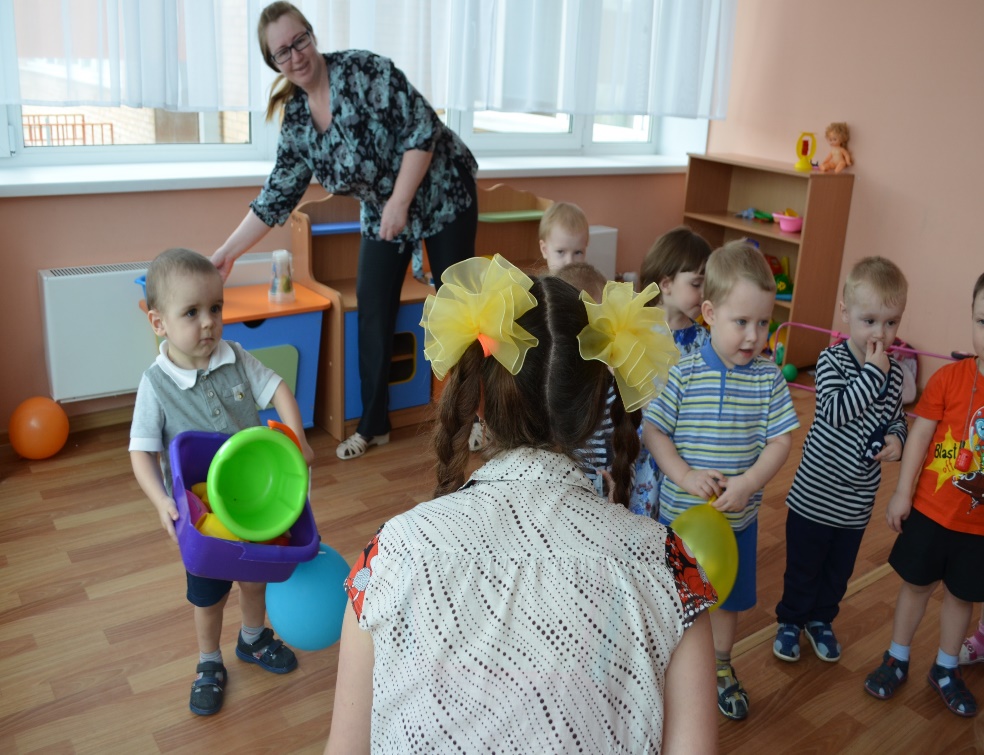 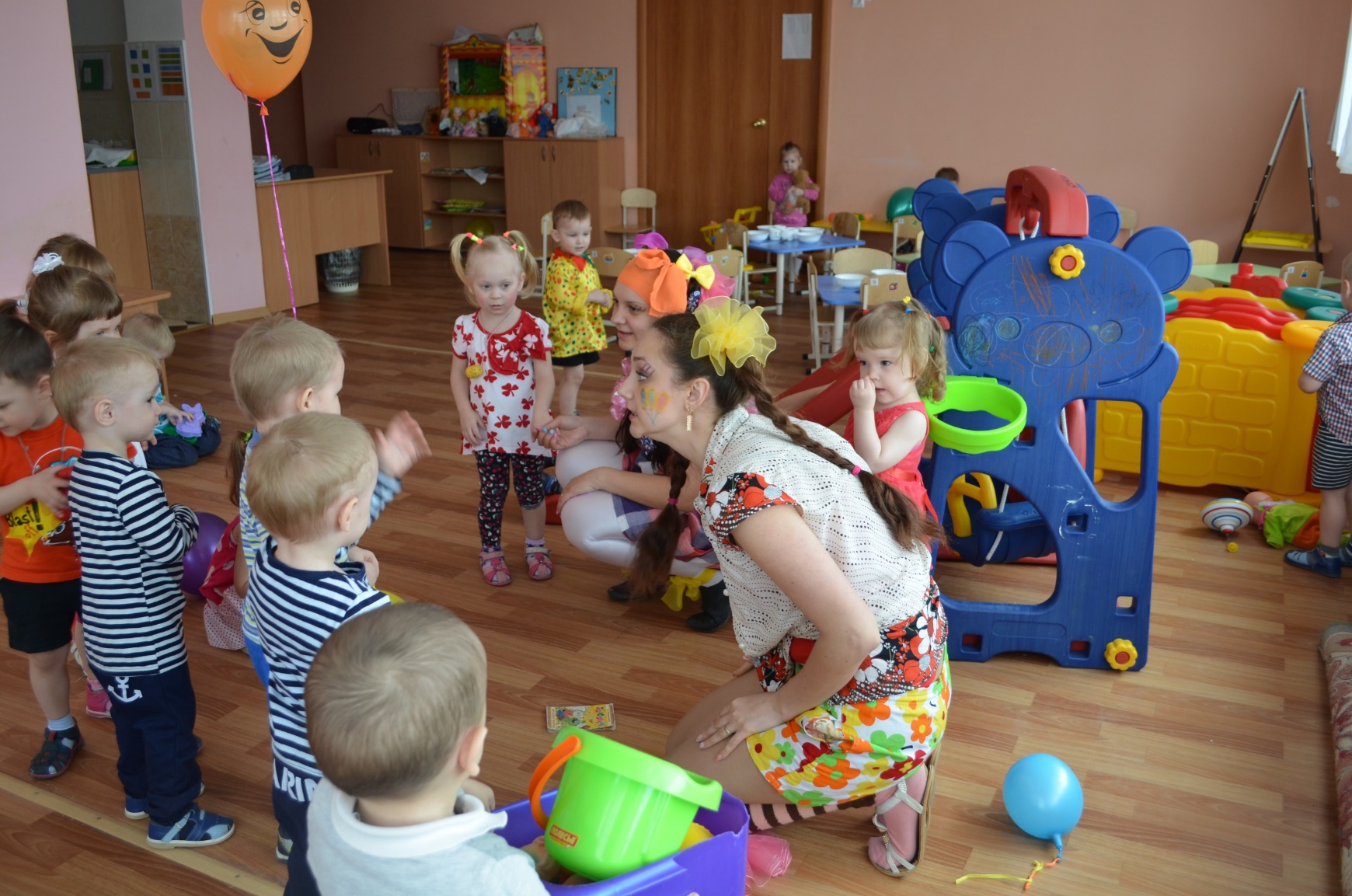 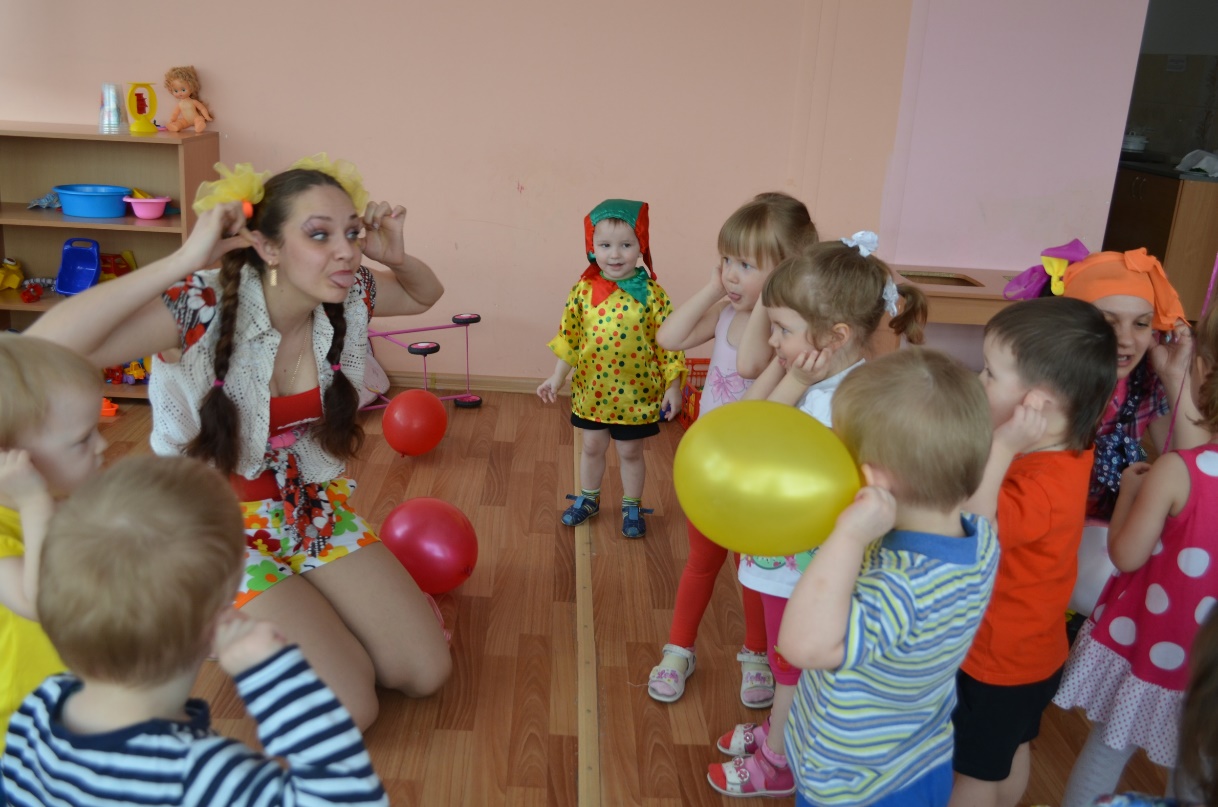 «УЗНАВАШКИ, ЗАБИЯШКИ» В ГРУППЕ №3
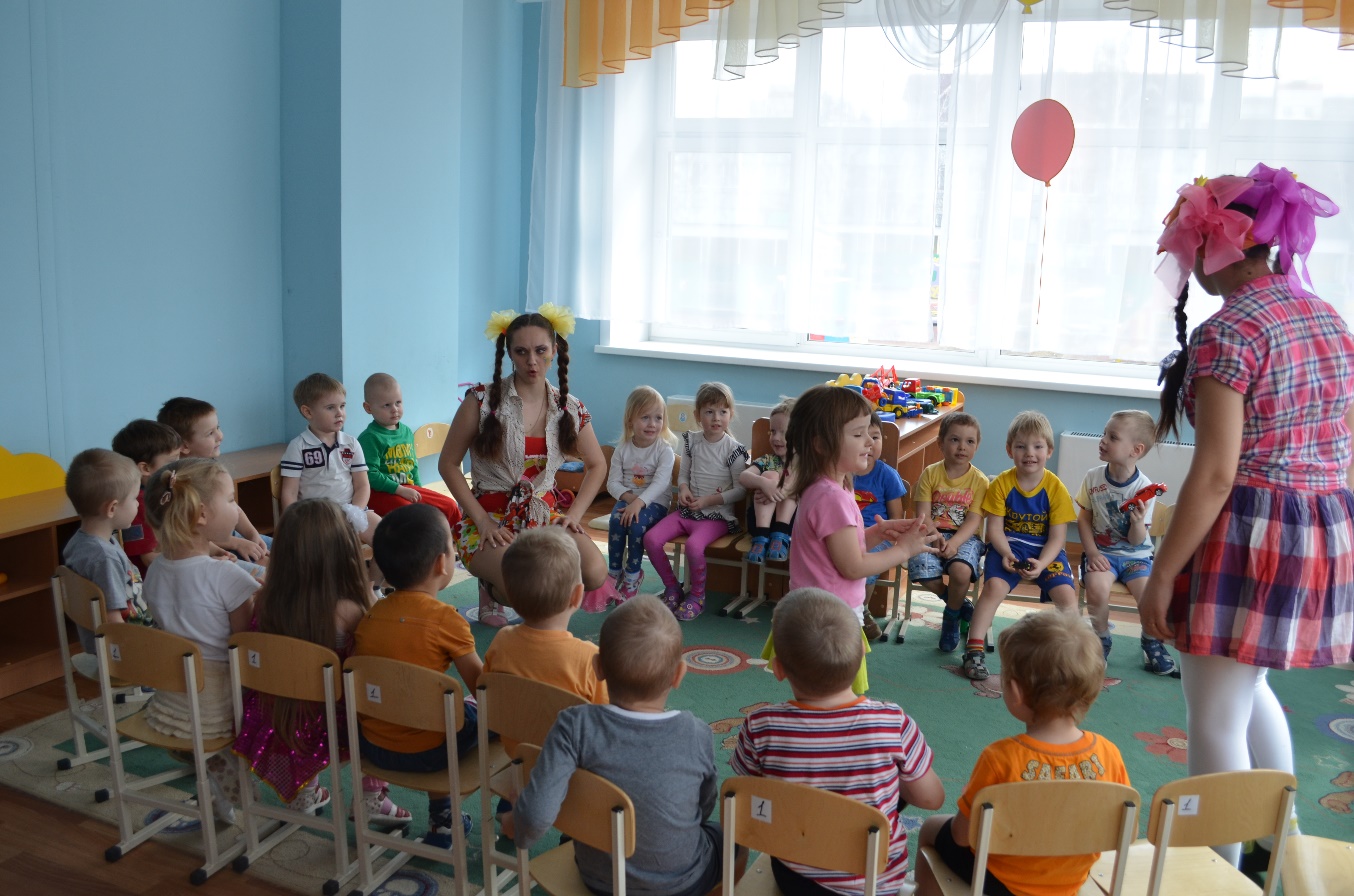 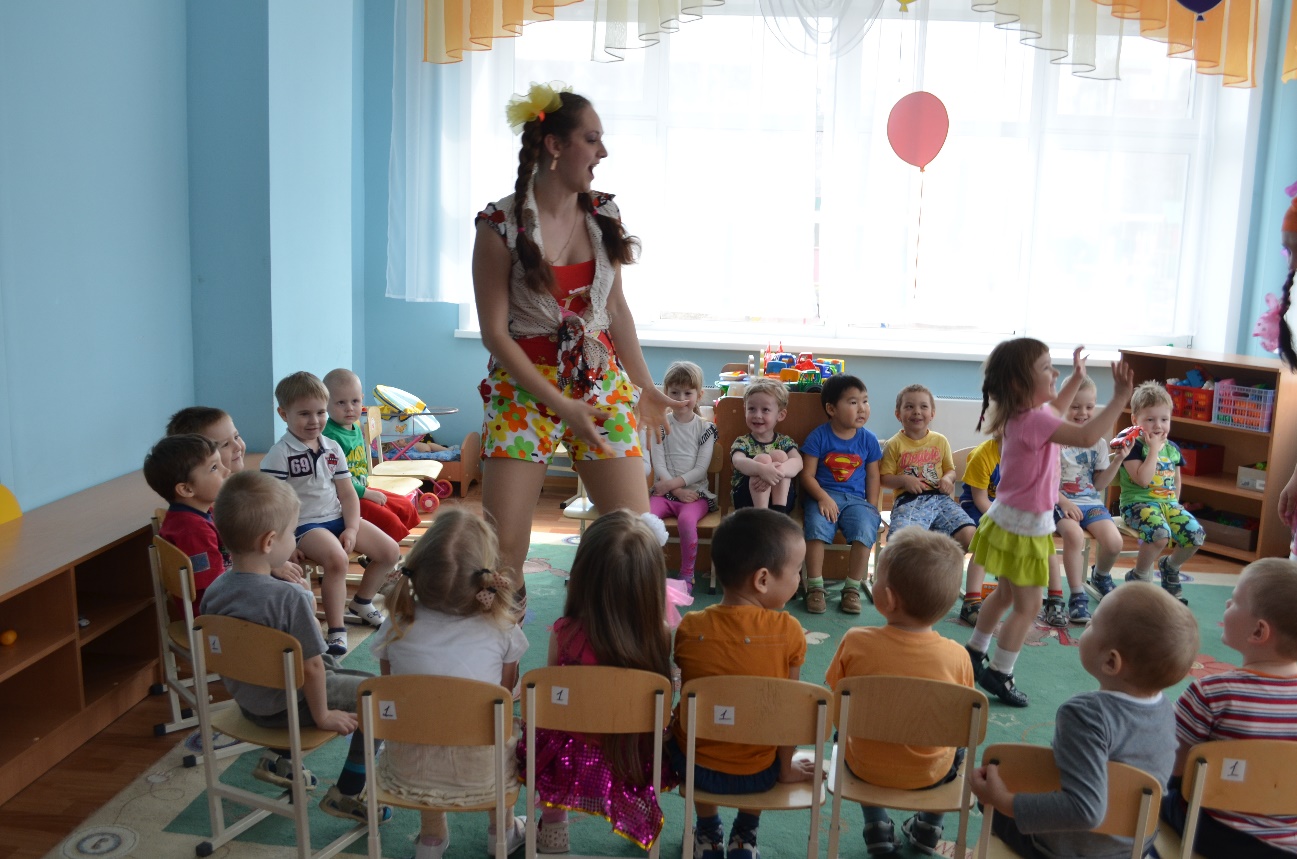 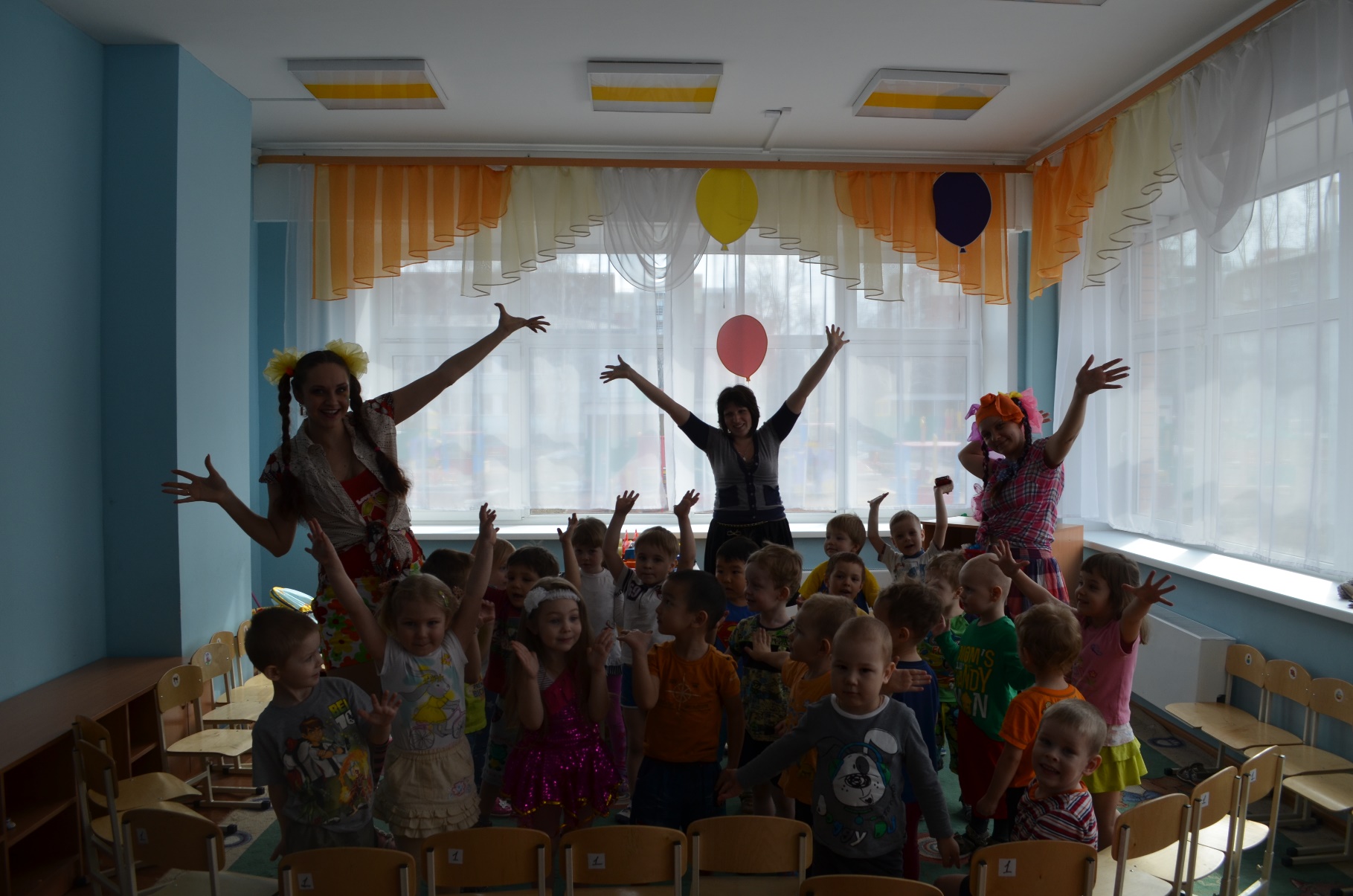 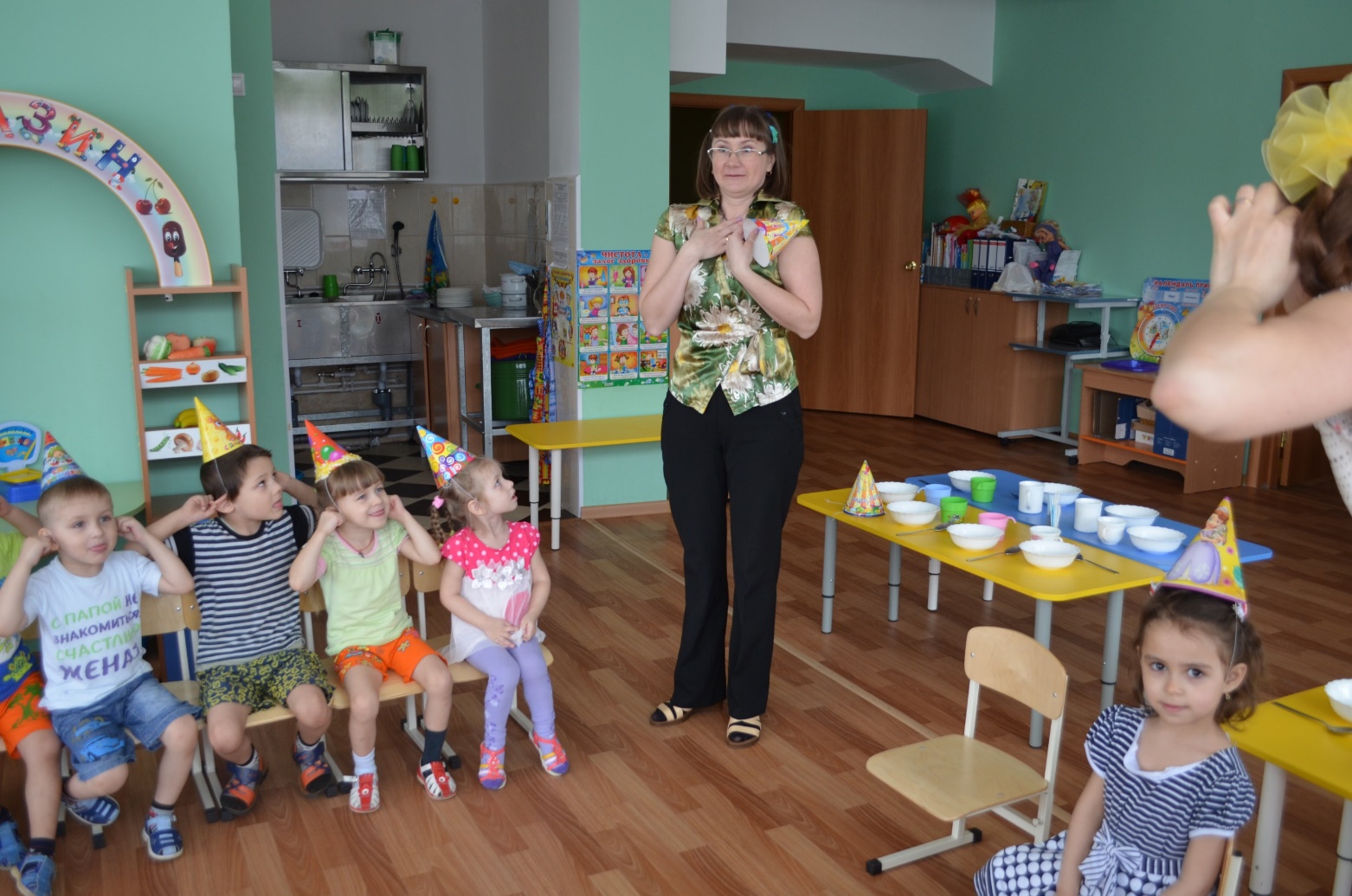 УЗНАВАШКИ В ГРУППЕ №4
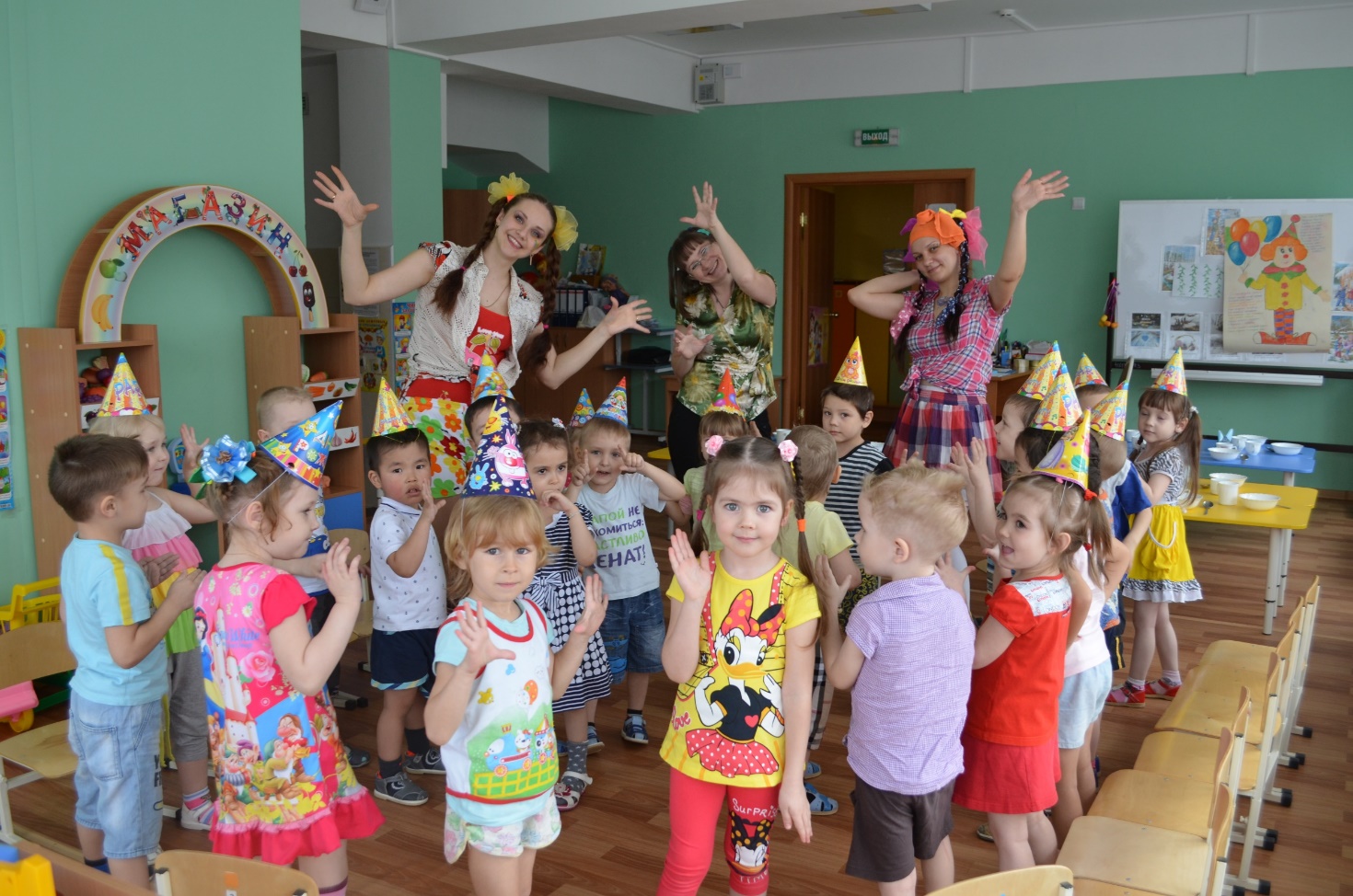 «ВЕСЕЛУШКИ»  В ГРУППЕ №5
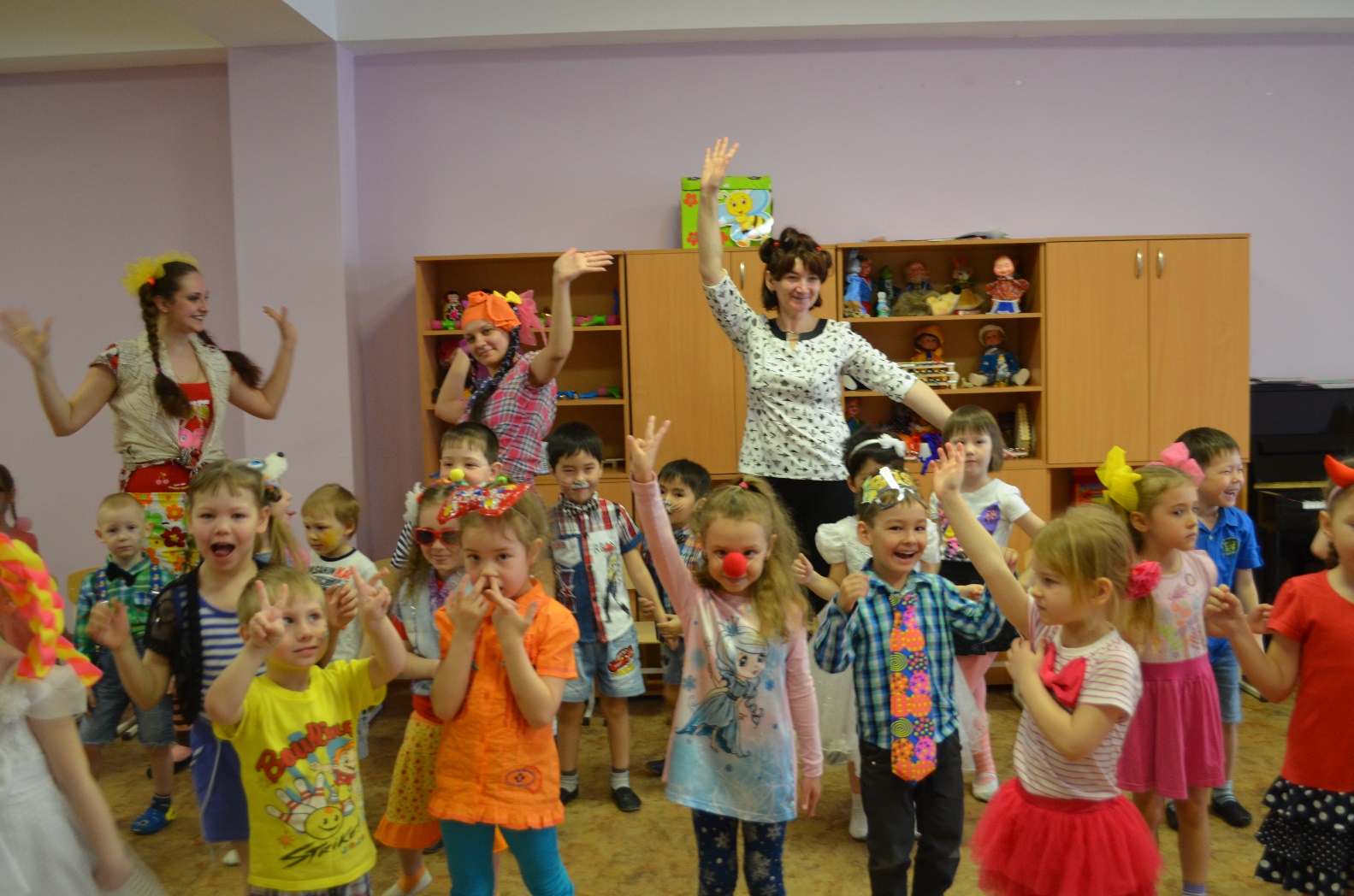 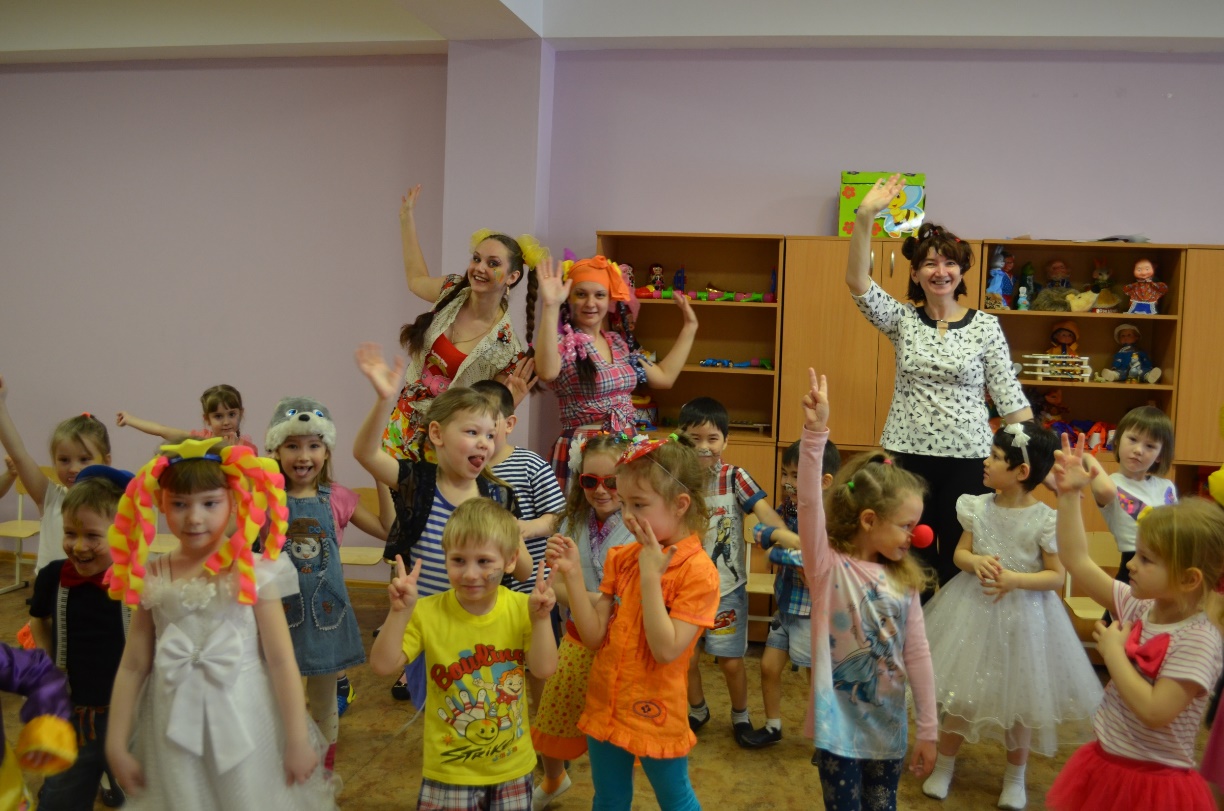 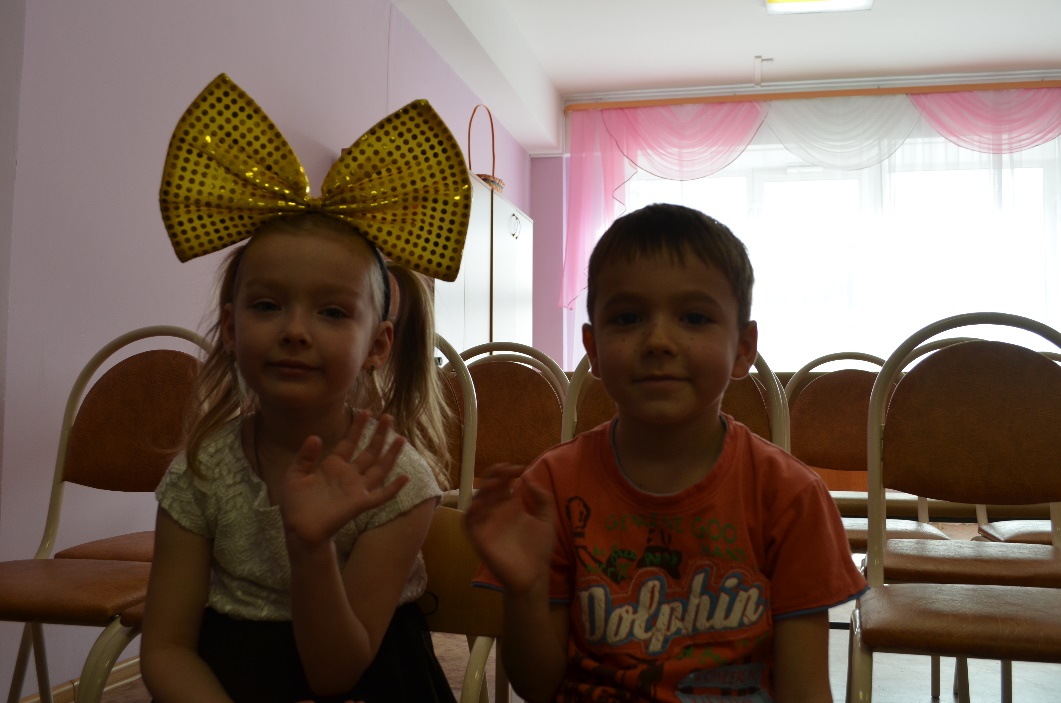 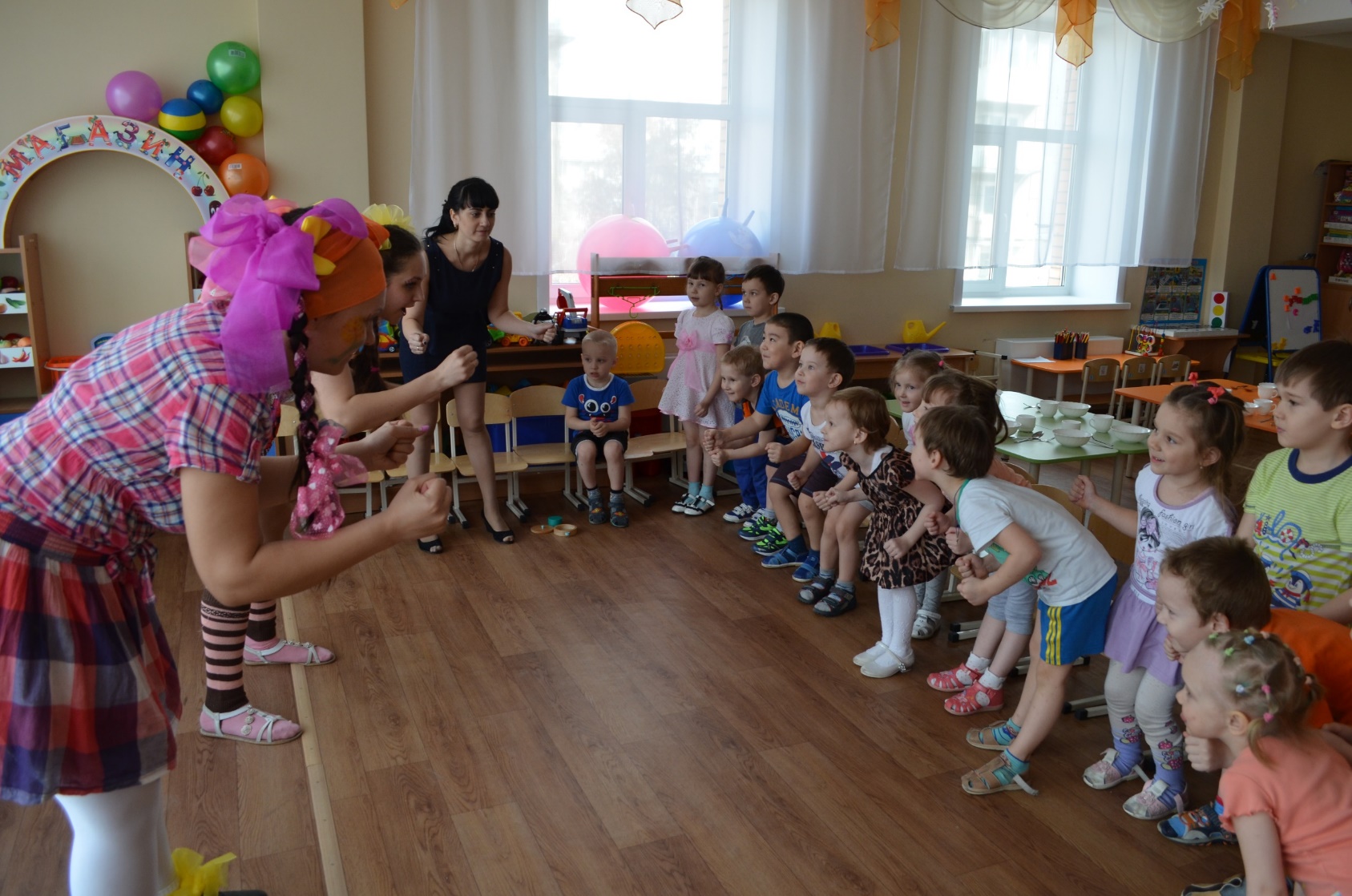 ДРАЗНИЛКИ В ГРУППЕ №6
«ЧУДИКИ» В ГРУППЕ №7
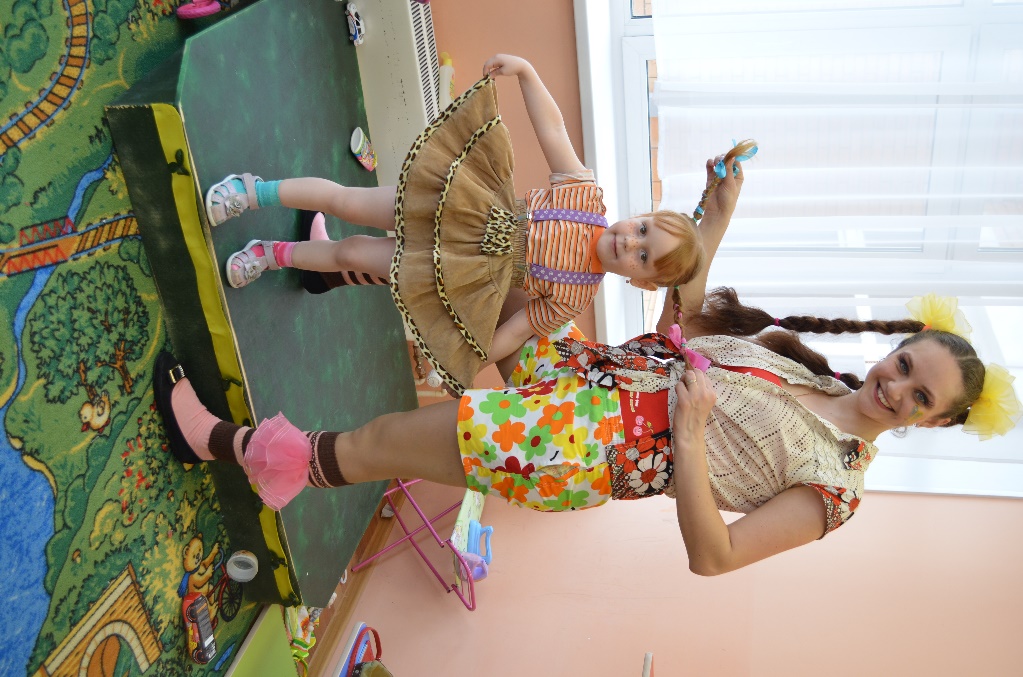 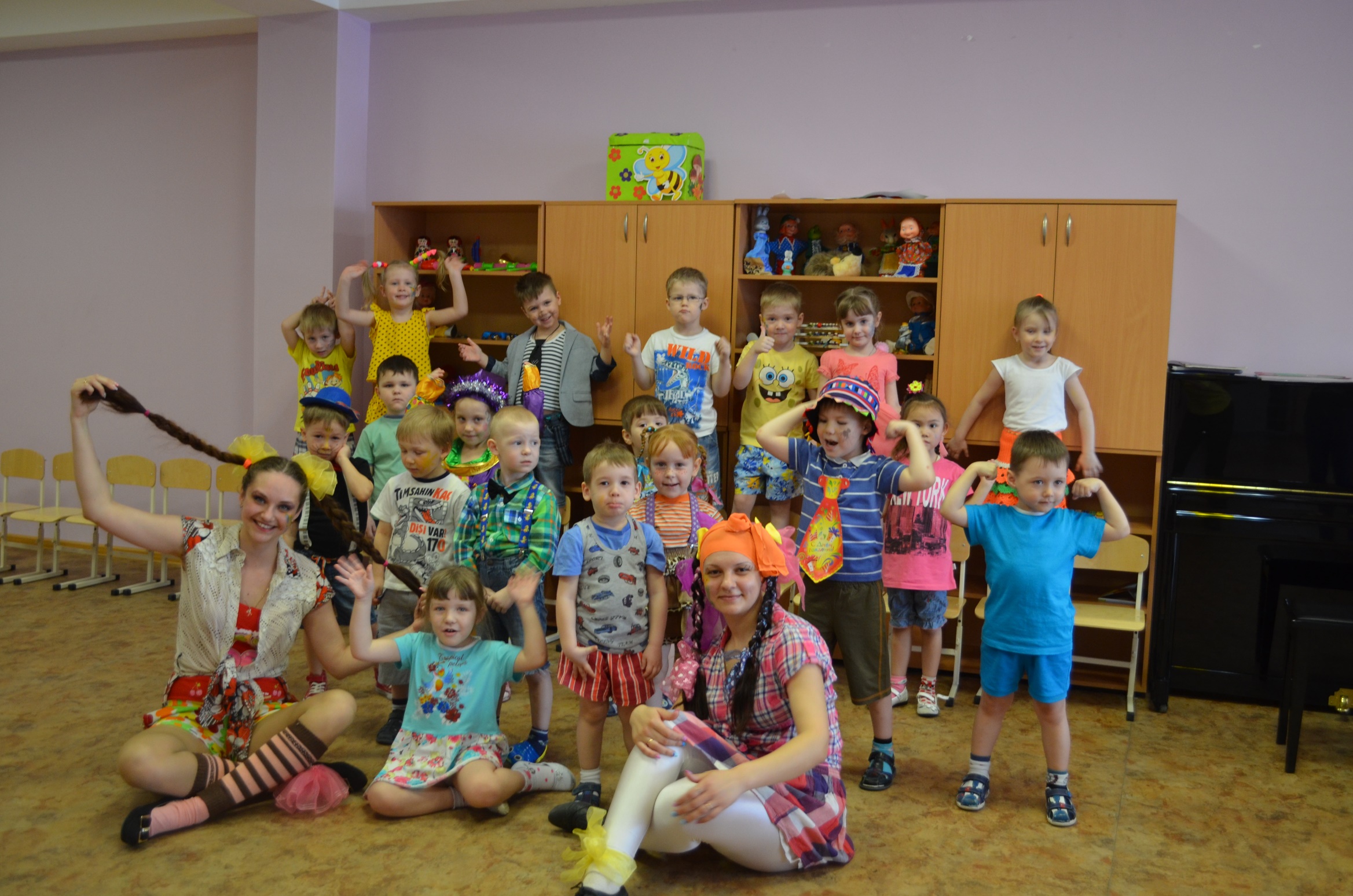 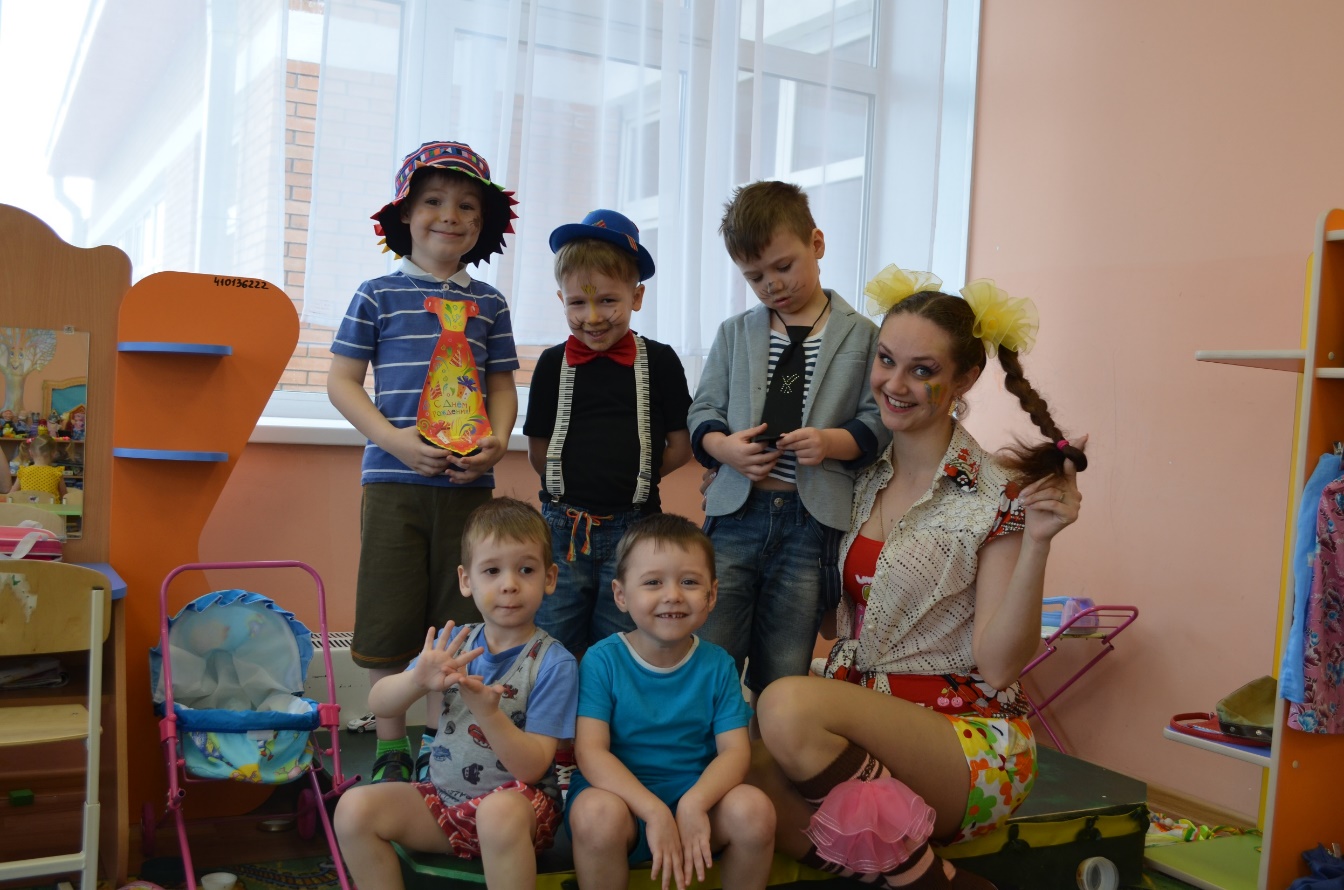 «МУЗЫКАНТЫ» В ГРУППЕ №8
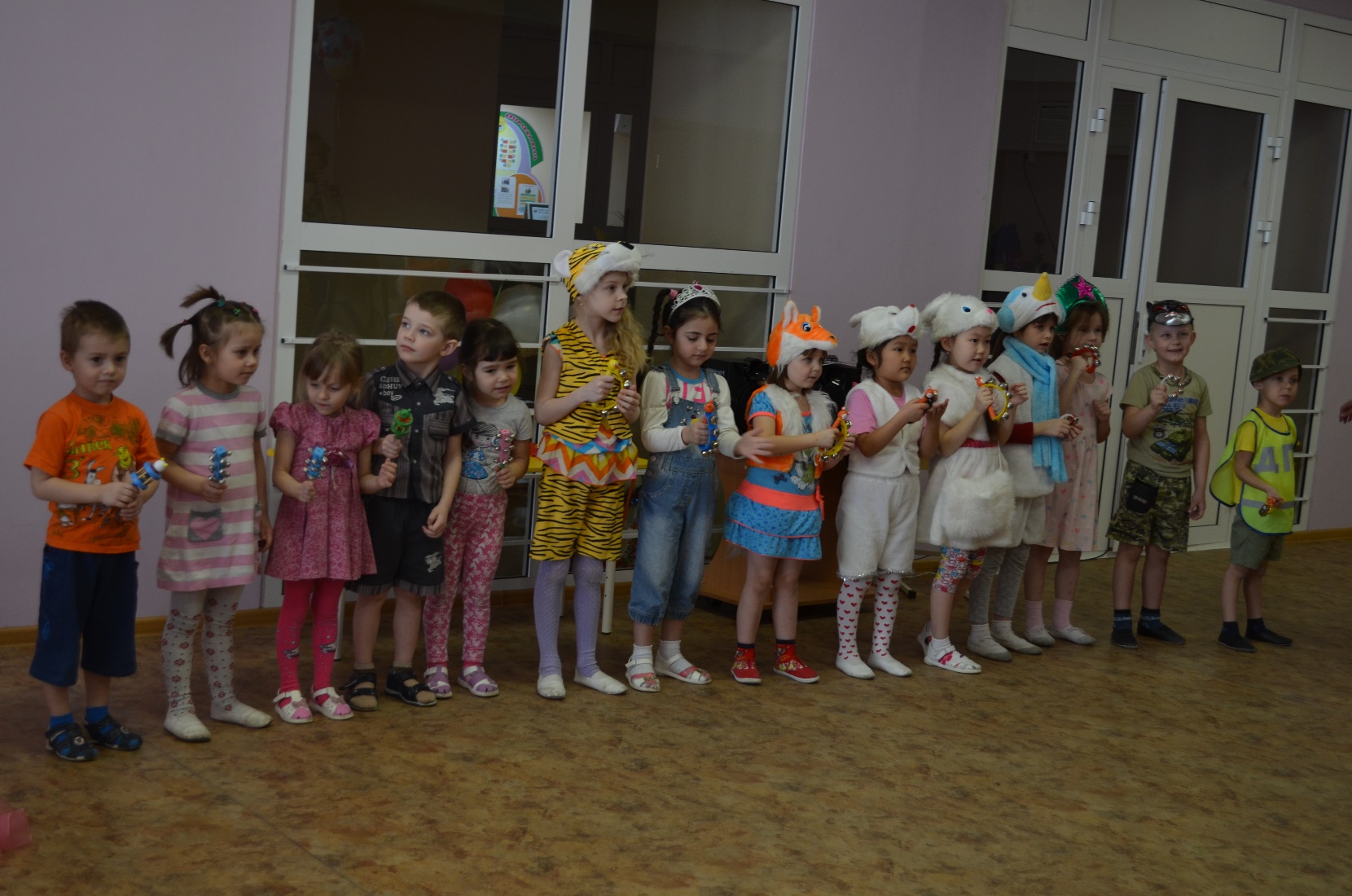 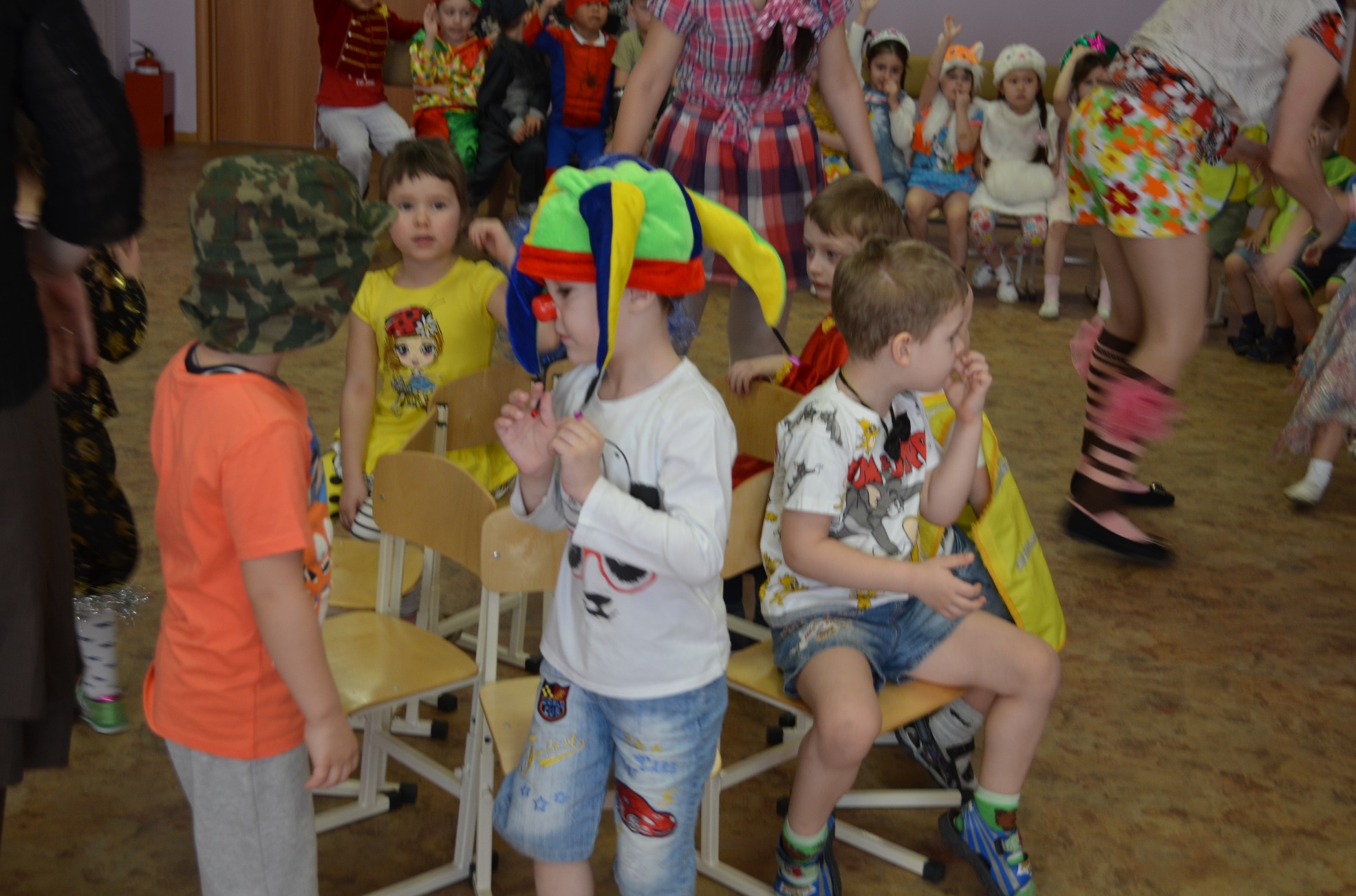 «ЮМОРИСТЫ» В ГРУППЕ №9
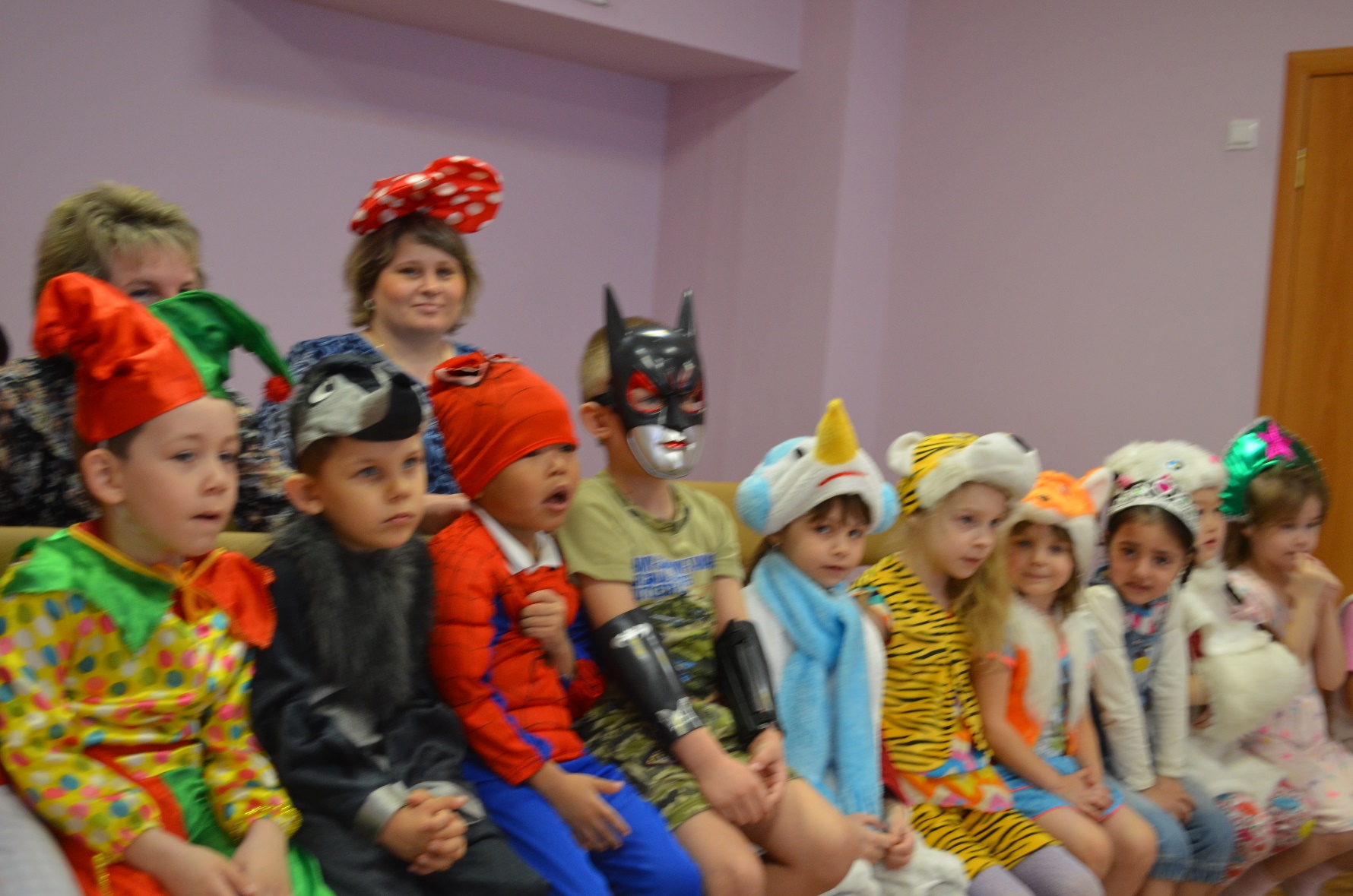 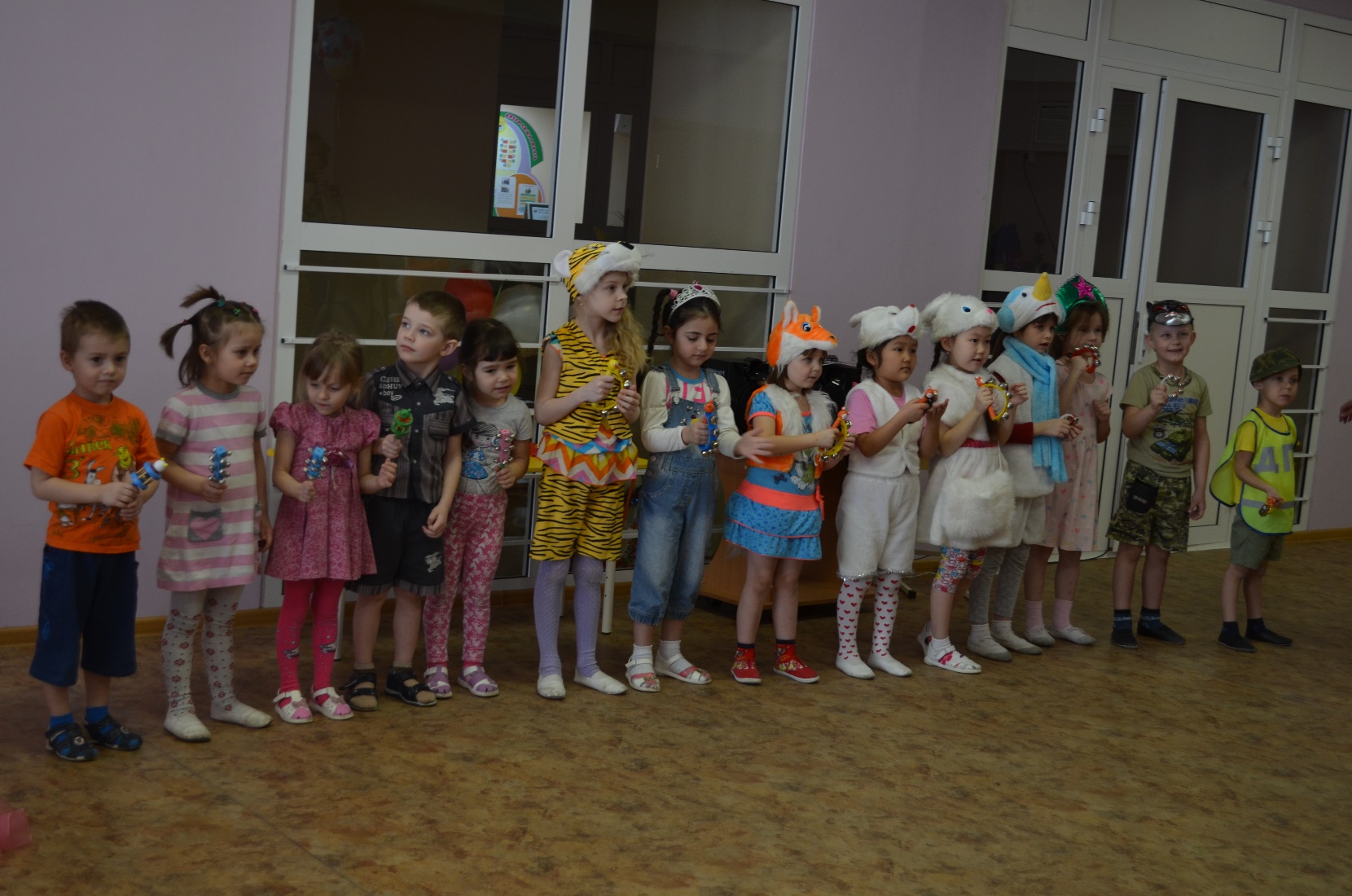 «ФОТОЧКА НА ПАМЯТЬ»ГРУППА №10
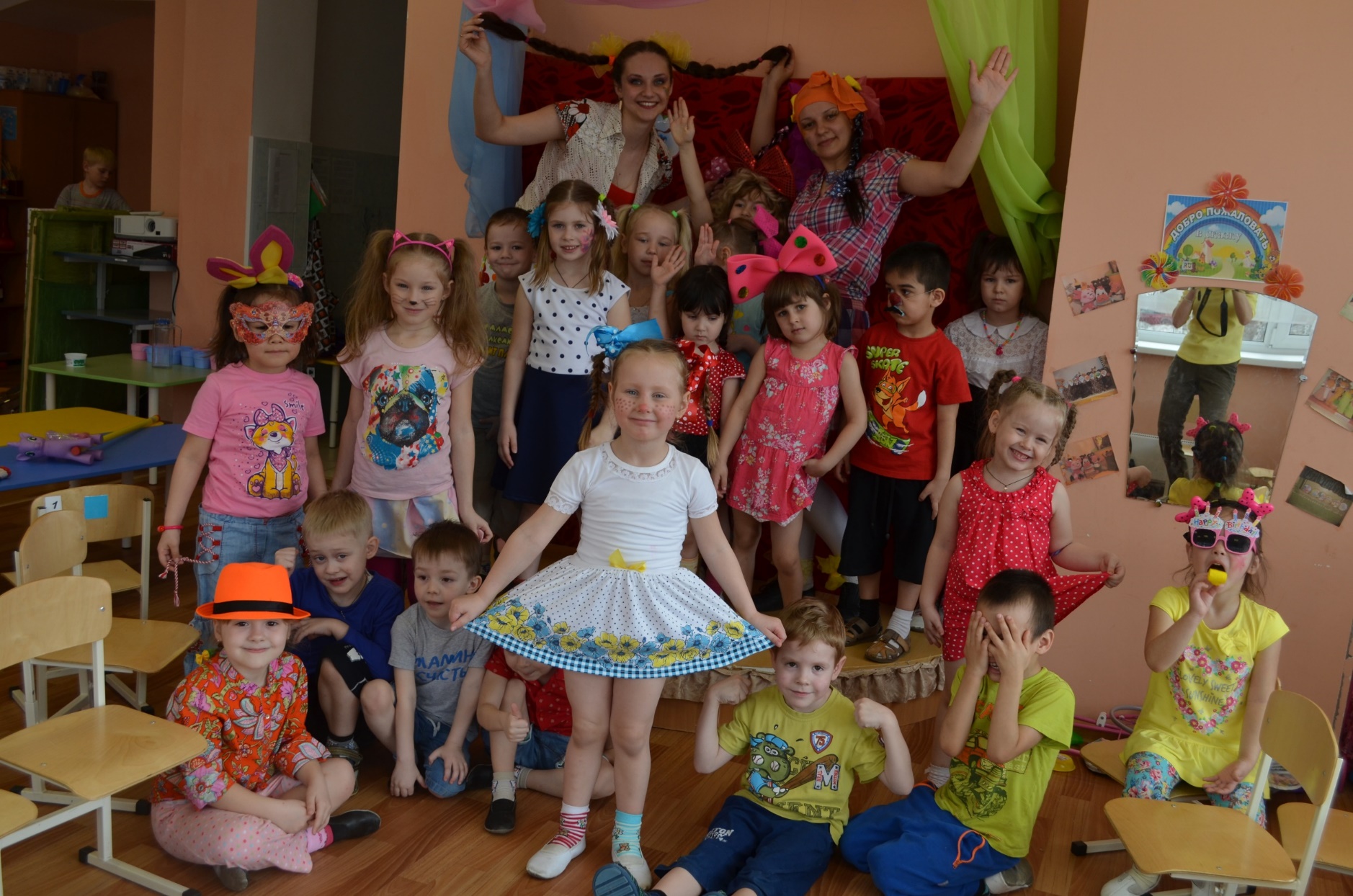 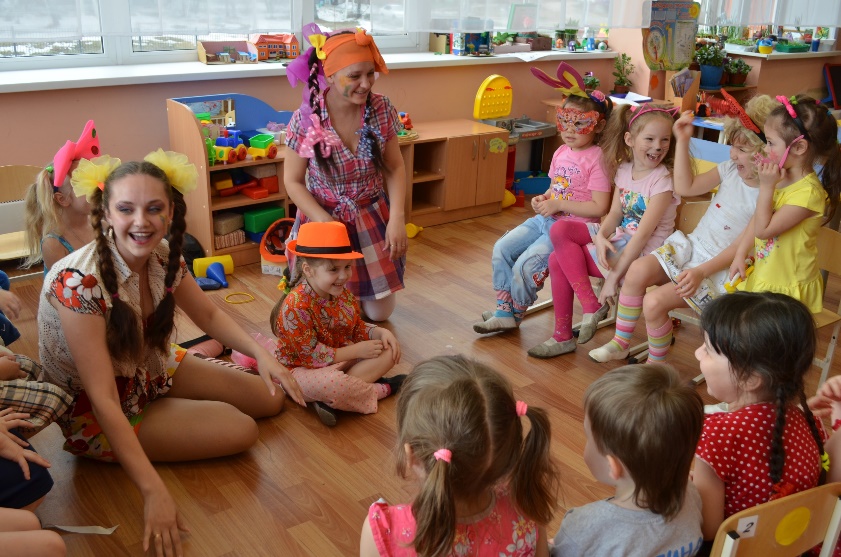 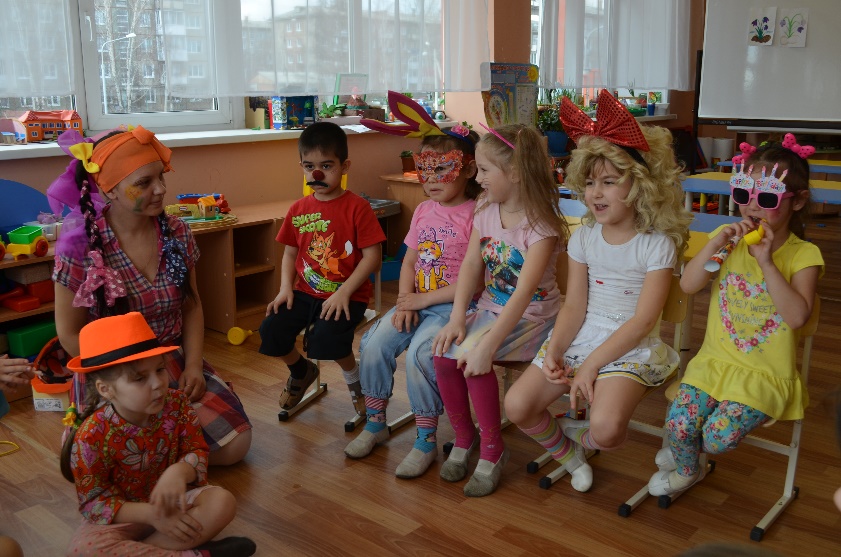 «ФОТОЧКА НА ПАМЯТЬ»ГРУППА №11
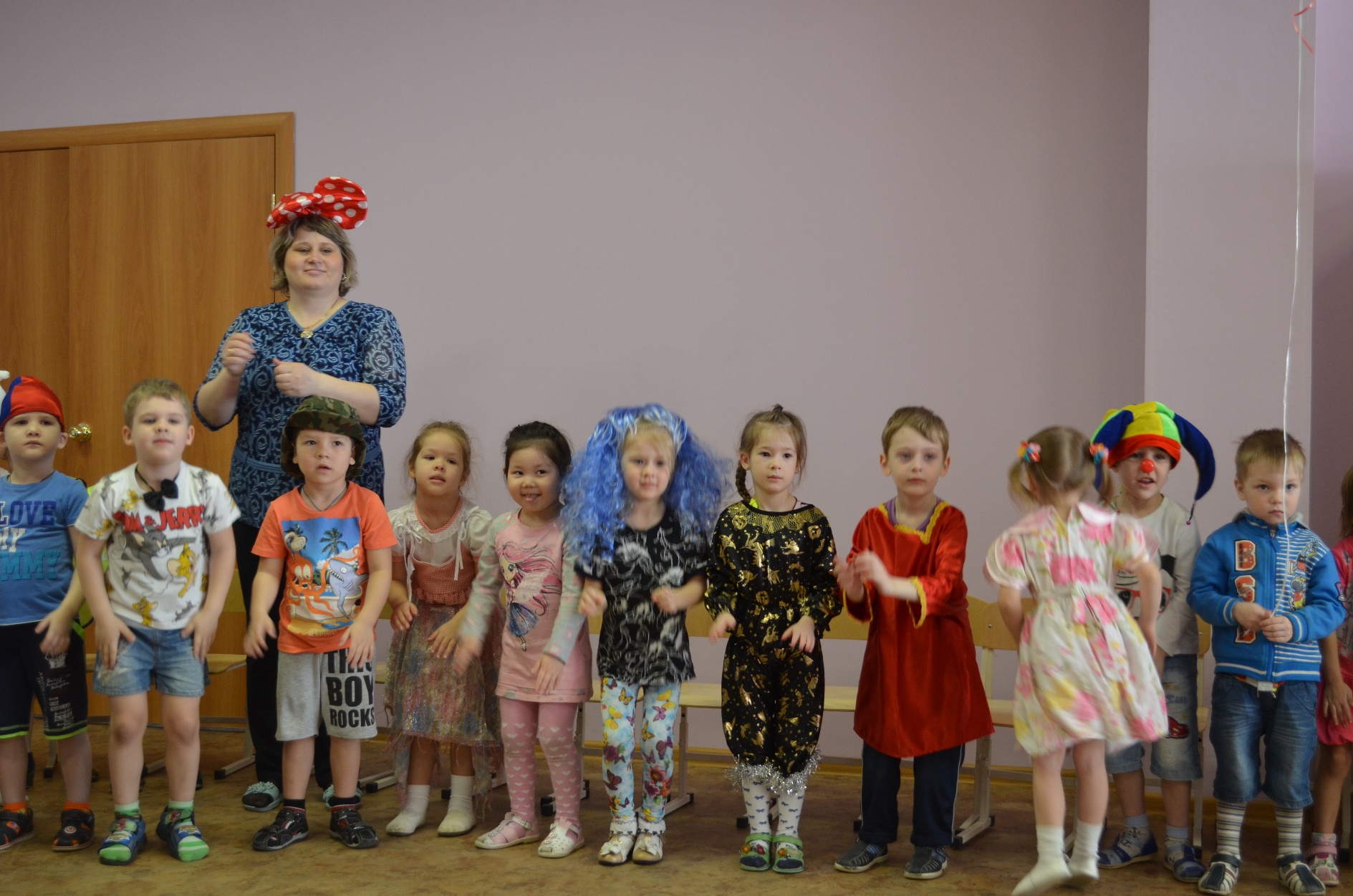